Bonjour Year 4!
Lesson 2
Aim
I can engage in conversations, ask and answer questions, express opinions and respond to those of others.
Success Criteria
I can answer the question ‘Quel est ton sport préféré ? orally.

I can write answers about the class’s favourite sports.
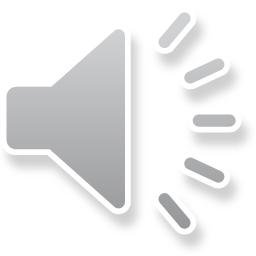 Les Sports: Qu’est ce-que c’est ?(Sports: What Are They?)
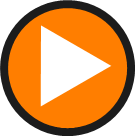 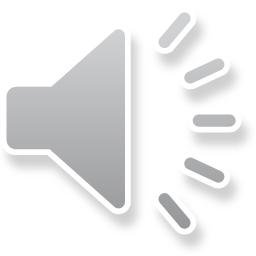 Click play buttons throughout to hear phrases and words.
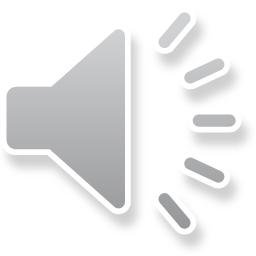 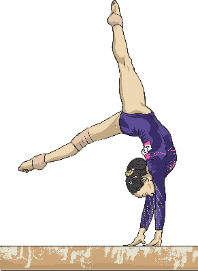 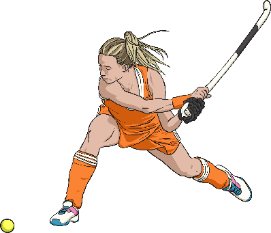 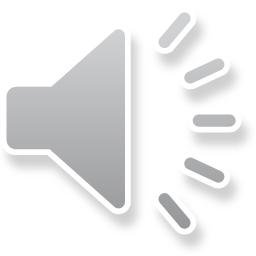 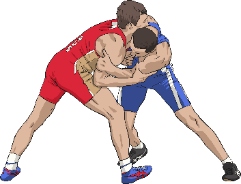 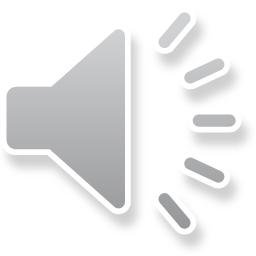 la gymnastique
la lutte
le hockey
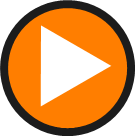 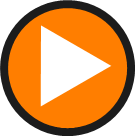 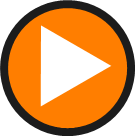 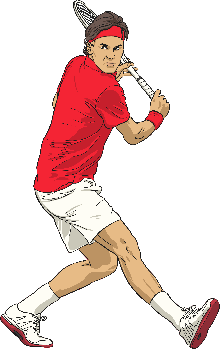 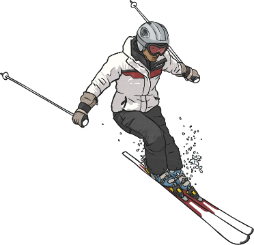 le ski
le tennis
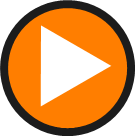 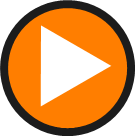 Les Sports: Qu’est ce-que c’est ?(Sports: What Are They?)
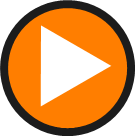 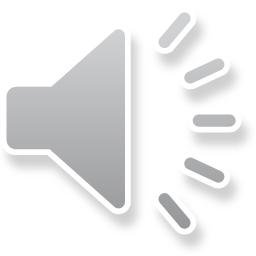 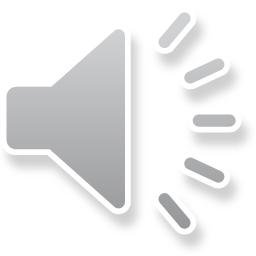 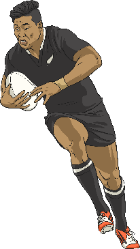 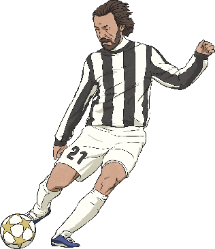 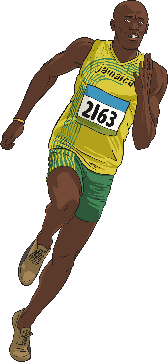 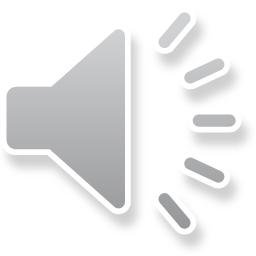 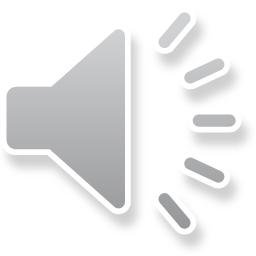 le rugby
le football
la course à pied
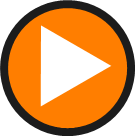 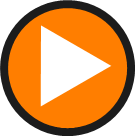 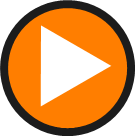 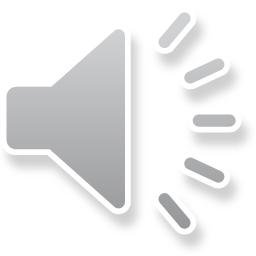 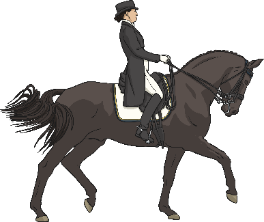 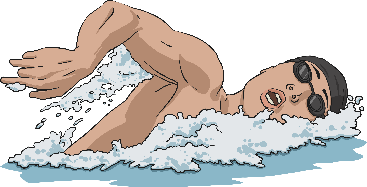 l’équitation
la natation
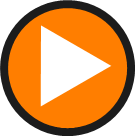 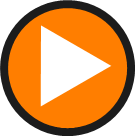 Quel est ton sport préféré ?(What’s Your Favourite Sport?)
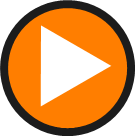 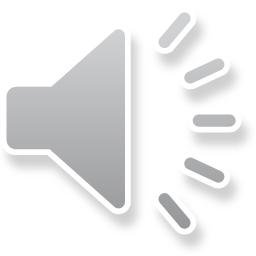 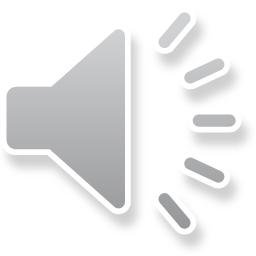 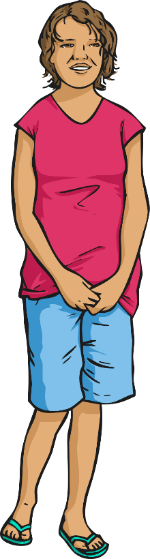 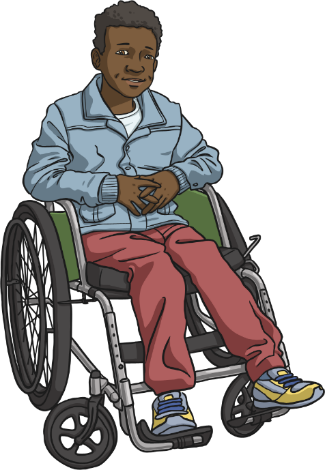 Mon sport préféré est le tennis.
Mon sport préféré est la lutte.
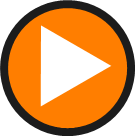 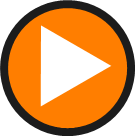 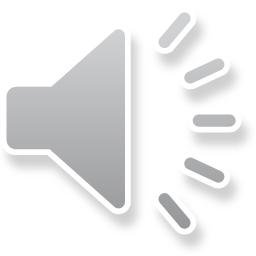 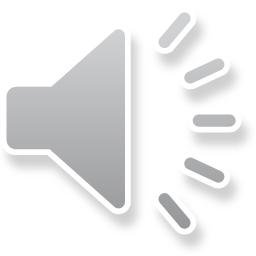 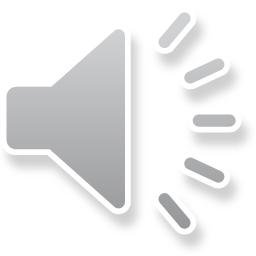 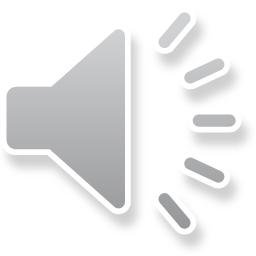 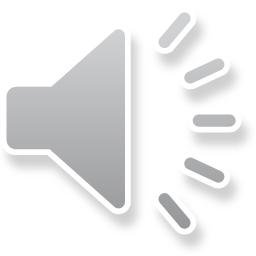 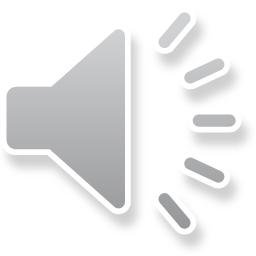 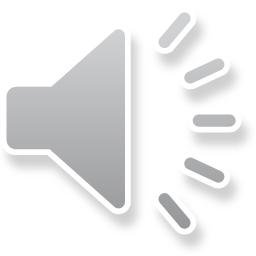 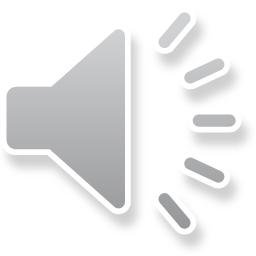 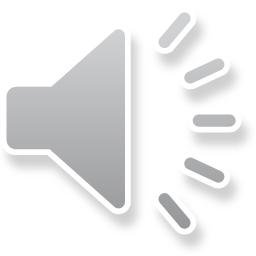 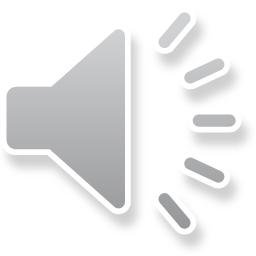 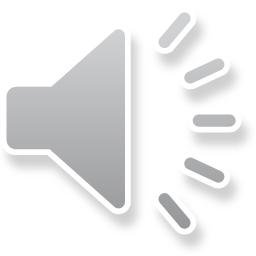 Quel est ton sport préféré ?(What’s Your Favourite Sport?)
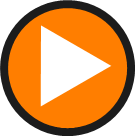 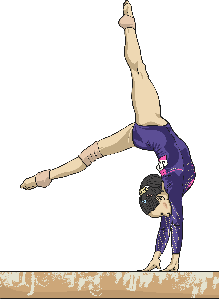 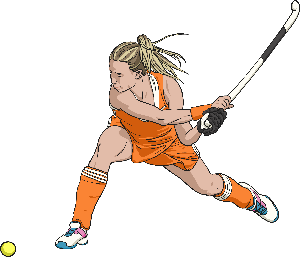 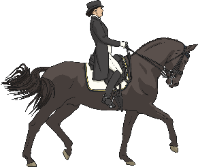 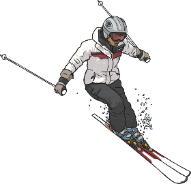 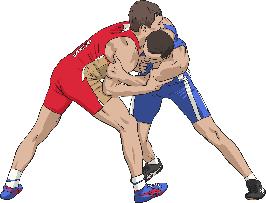 l’équitation
la gymnastique
la lutte
le hockey
le ski
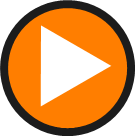 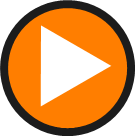 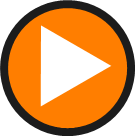 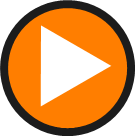 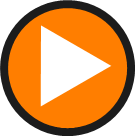 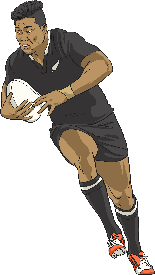 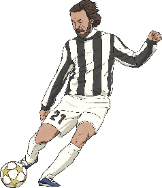 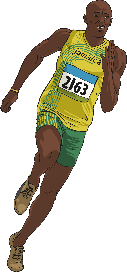 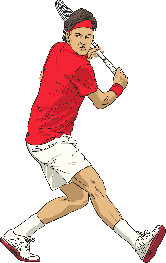 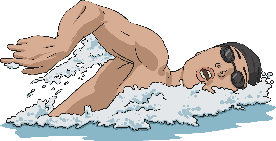 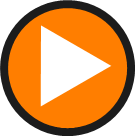 la course à pied
la natation
le tennis
le rugby
le football
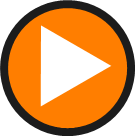 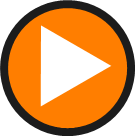 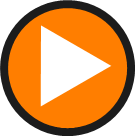 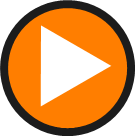 Mon sport préféré est…
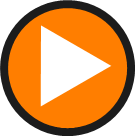 Practise the sentences aloud and check by clicking on the arrow buttons.
Quel est ton sport préféré ?(What’s Your Favourite Sport?)
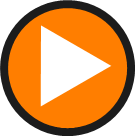 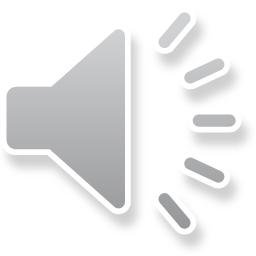 Look at the question and answer and try to memorise them so you can use them with different sports
Combien de personnes préfèrent le tennis ?
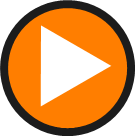 How many people prefer tennis
Cinq personnes préfèrent le football.
Five people prefer football.
Quel est ton sport préféré ?(What’s Your Favourite Sport?)
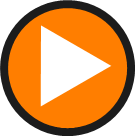 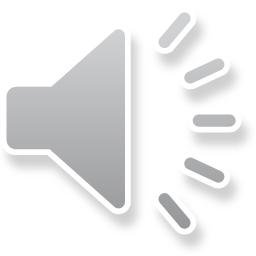 Look at a class tally chart of favourite sports and answer these questions.
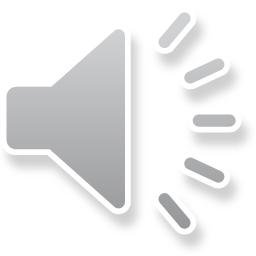 Combien de personnes préfèrent le tennis ?
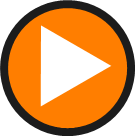 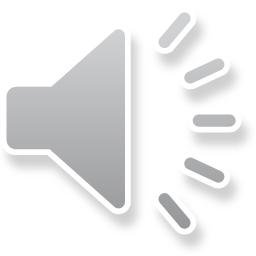 ___________ personnes préfèrent le tennis.
Combien de personnes préfèrent le football ?
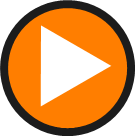 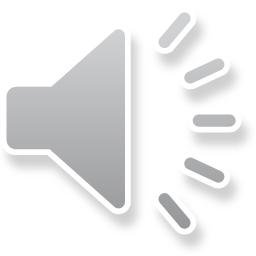 ___________ personnes préfèrent le football.
Combien de personnes préfèrent la gymnastique ?
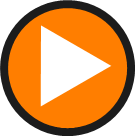 ___________ personnes préfèrent la gymnastique.
Combien de personnes préfèrent la natation ?
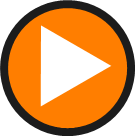 ___________ personnes préfèrent la natation.
Tally chart of year 4
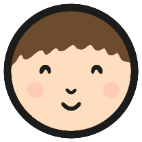 Allez-y !(Off You Go!)
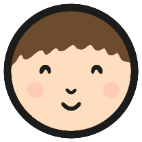 Use the class tally chart to compose a block graph of your class’s favourite sports.

When you have finished, answer the questions.
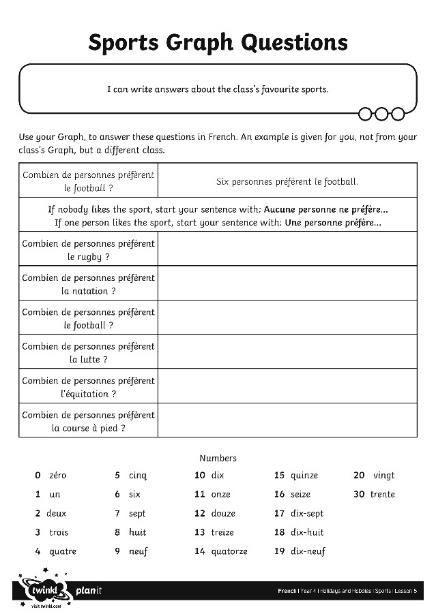 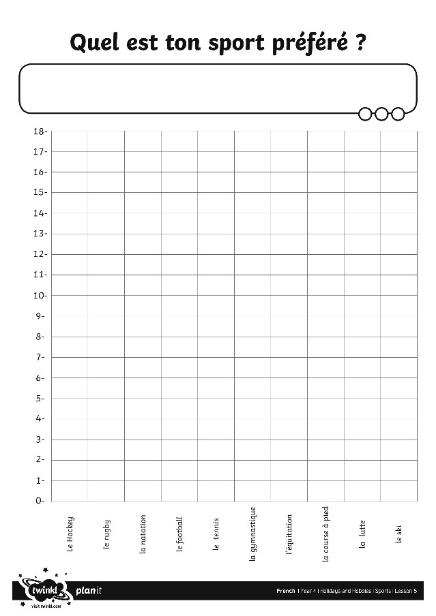 Good job Year 4!
Au revoir!
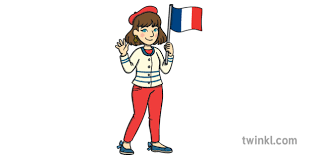